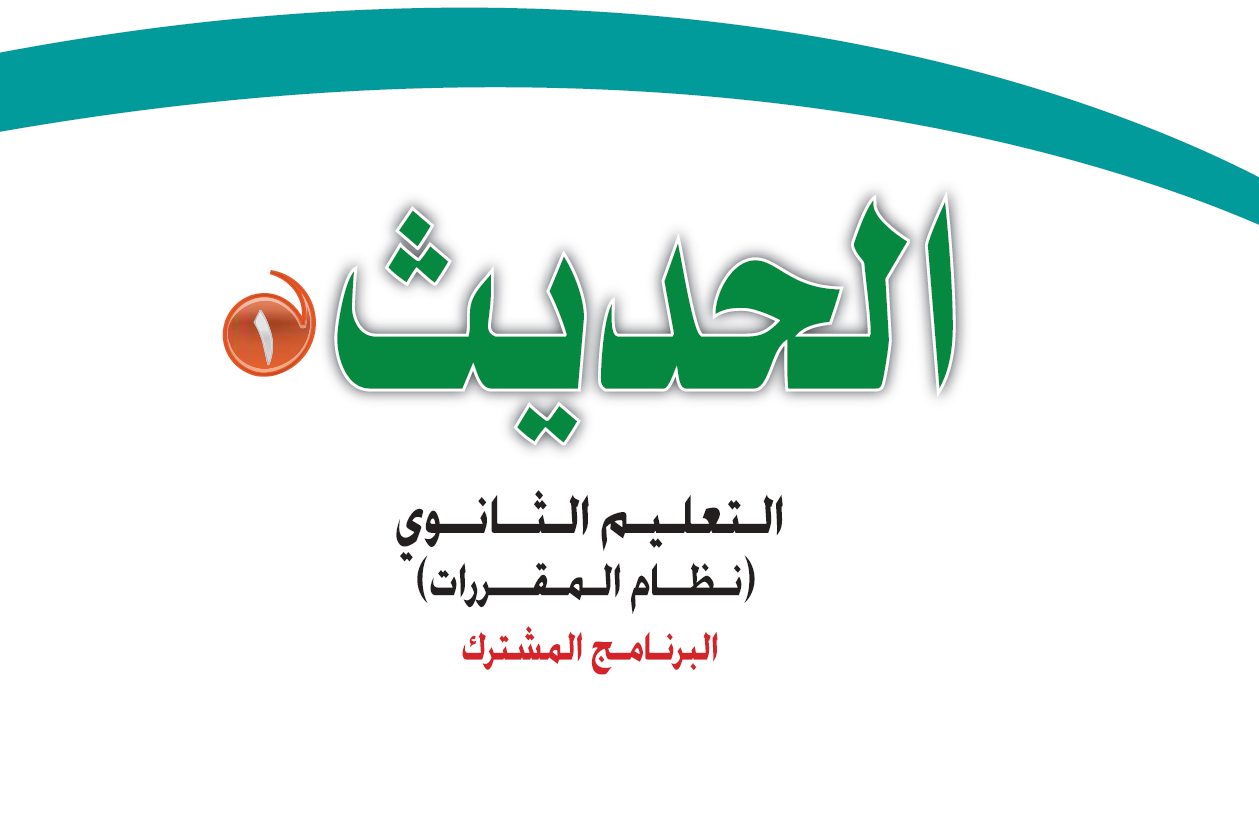 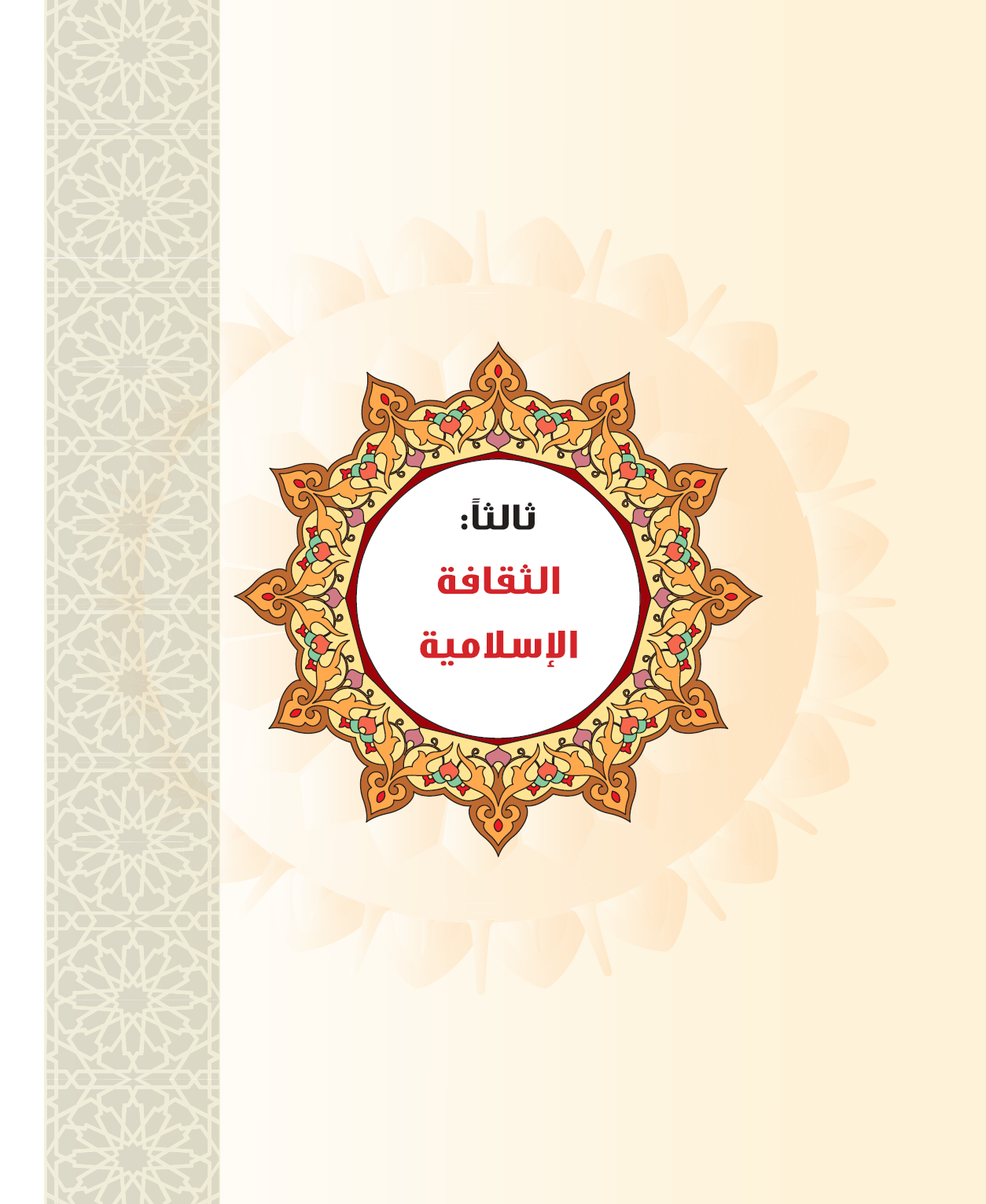 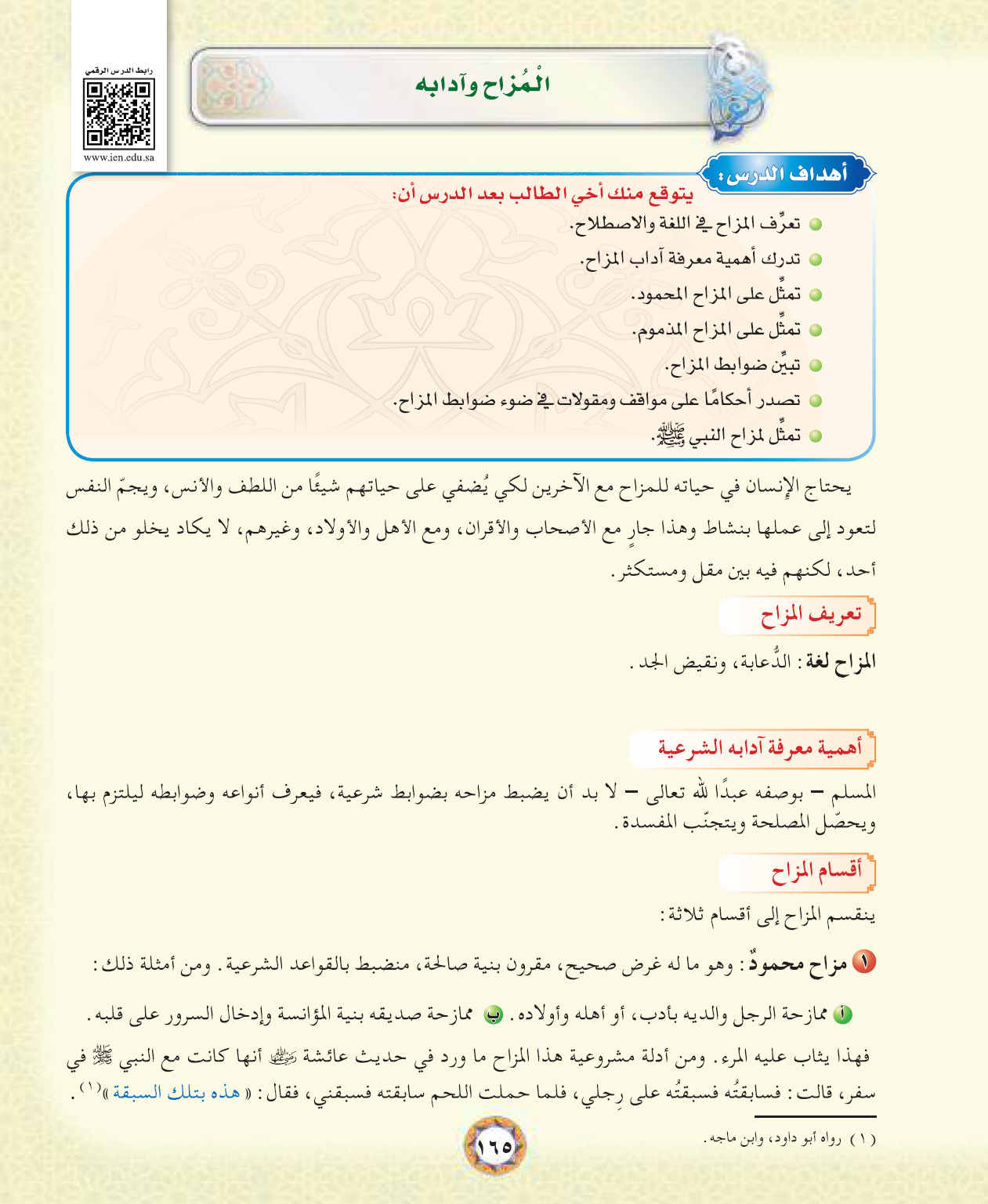 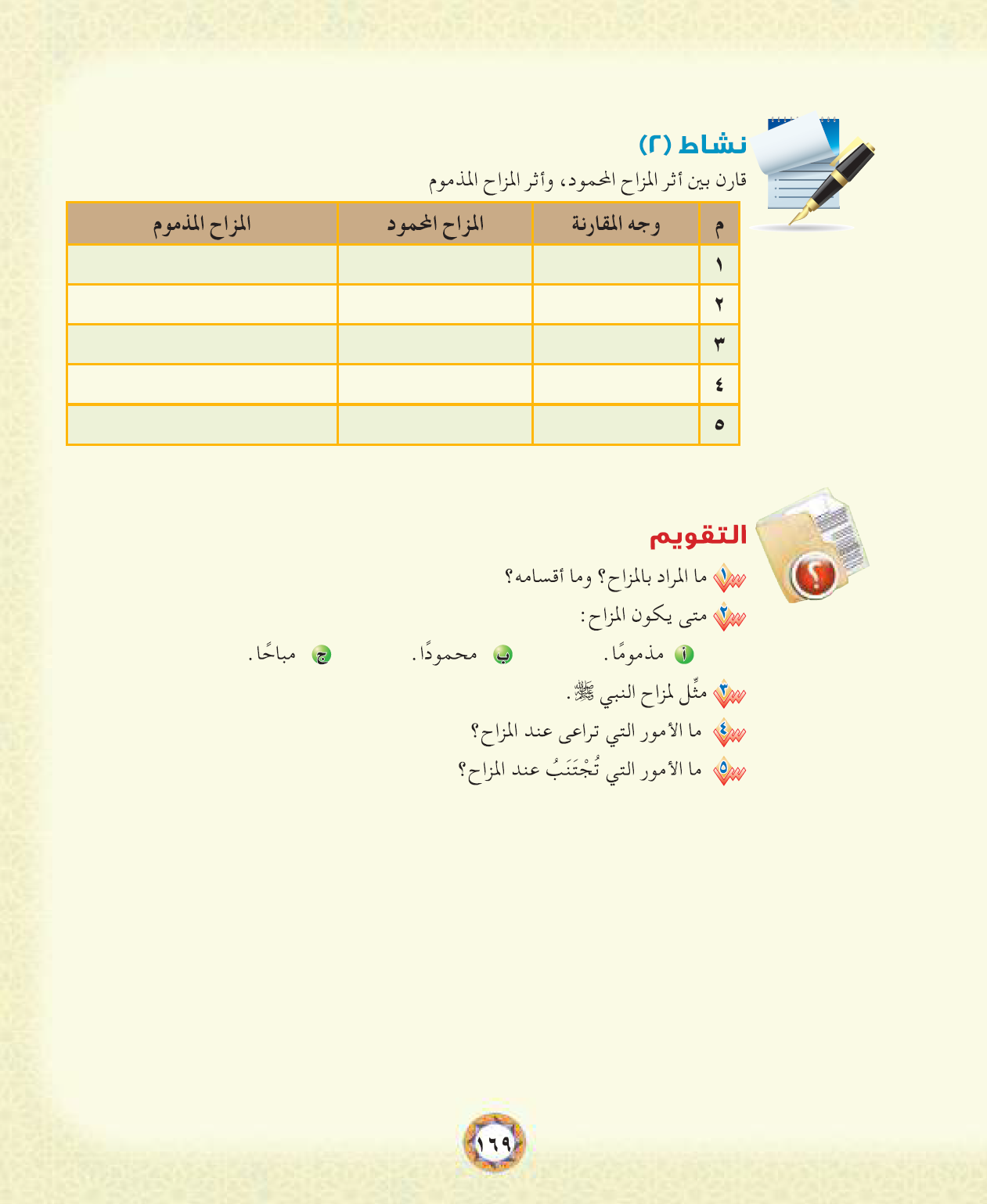 ج1:
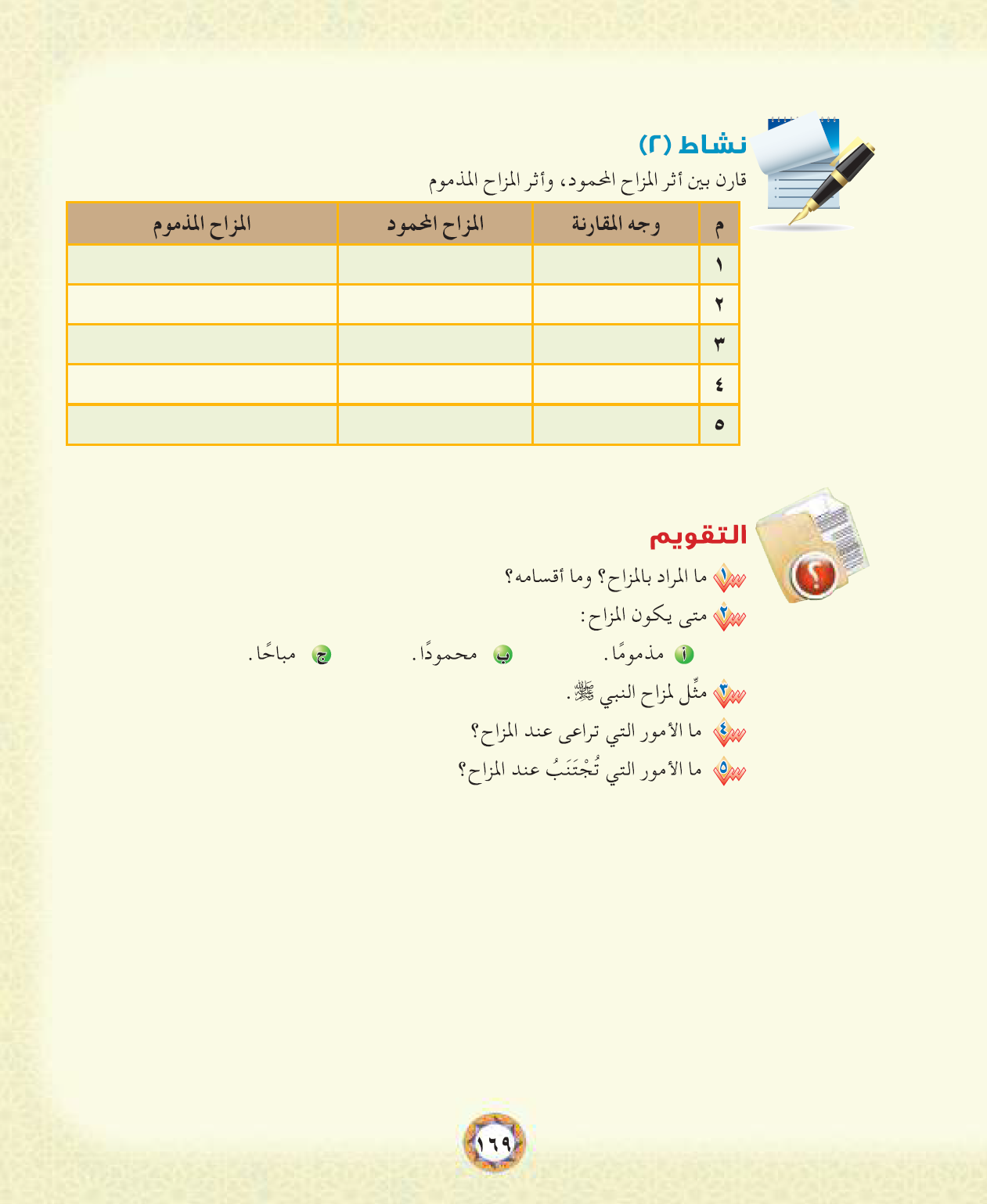 ج1:
ج2:
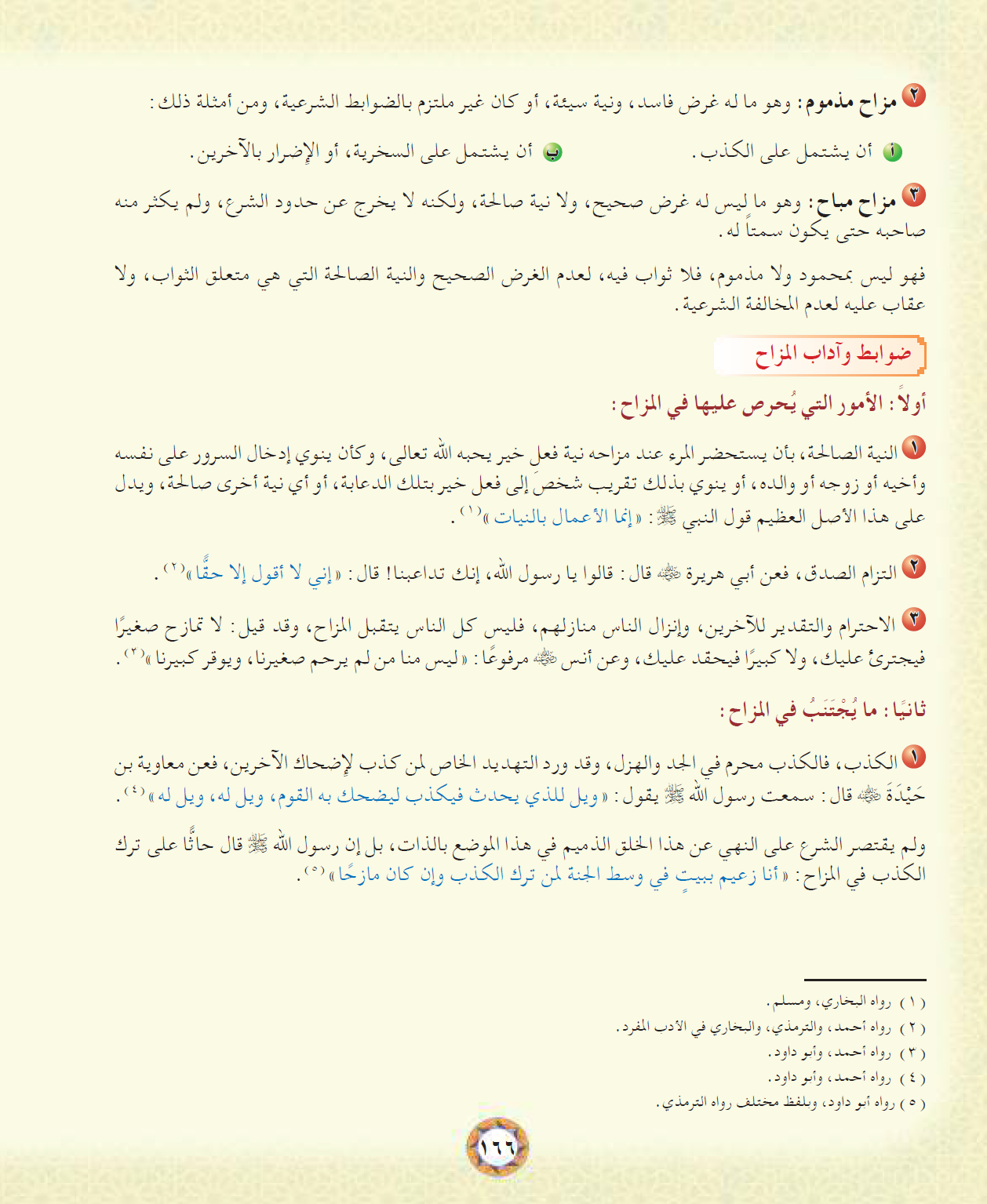 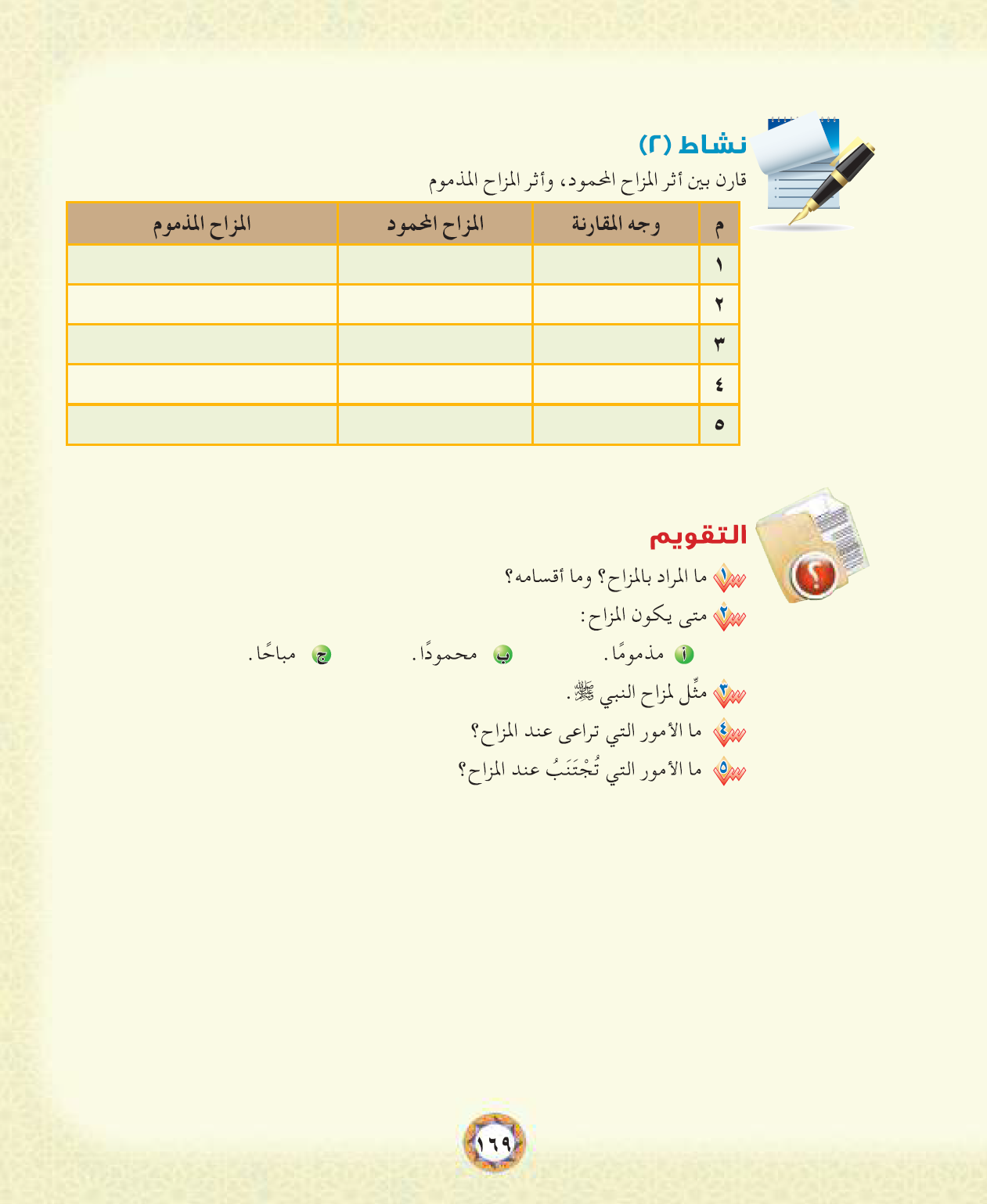 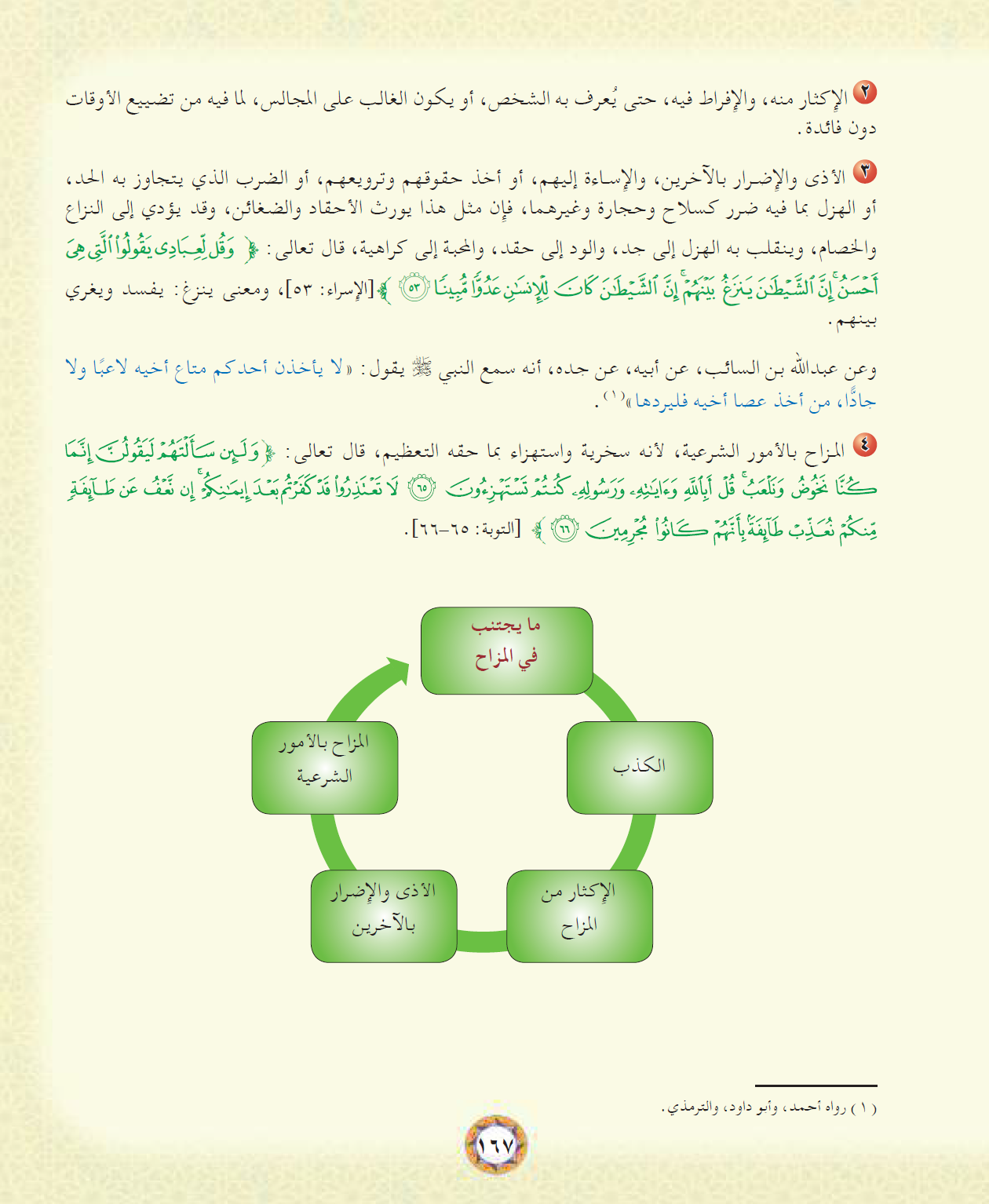 حفظ
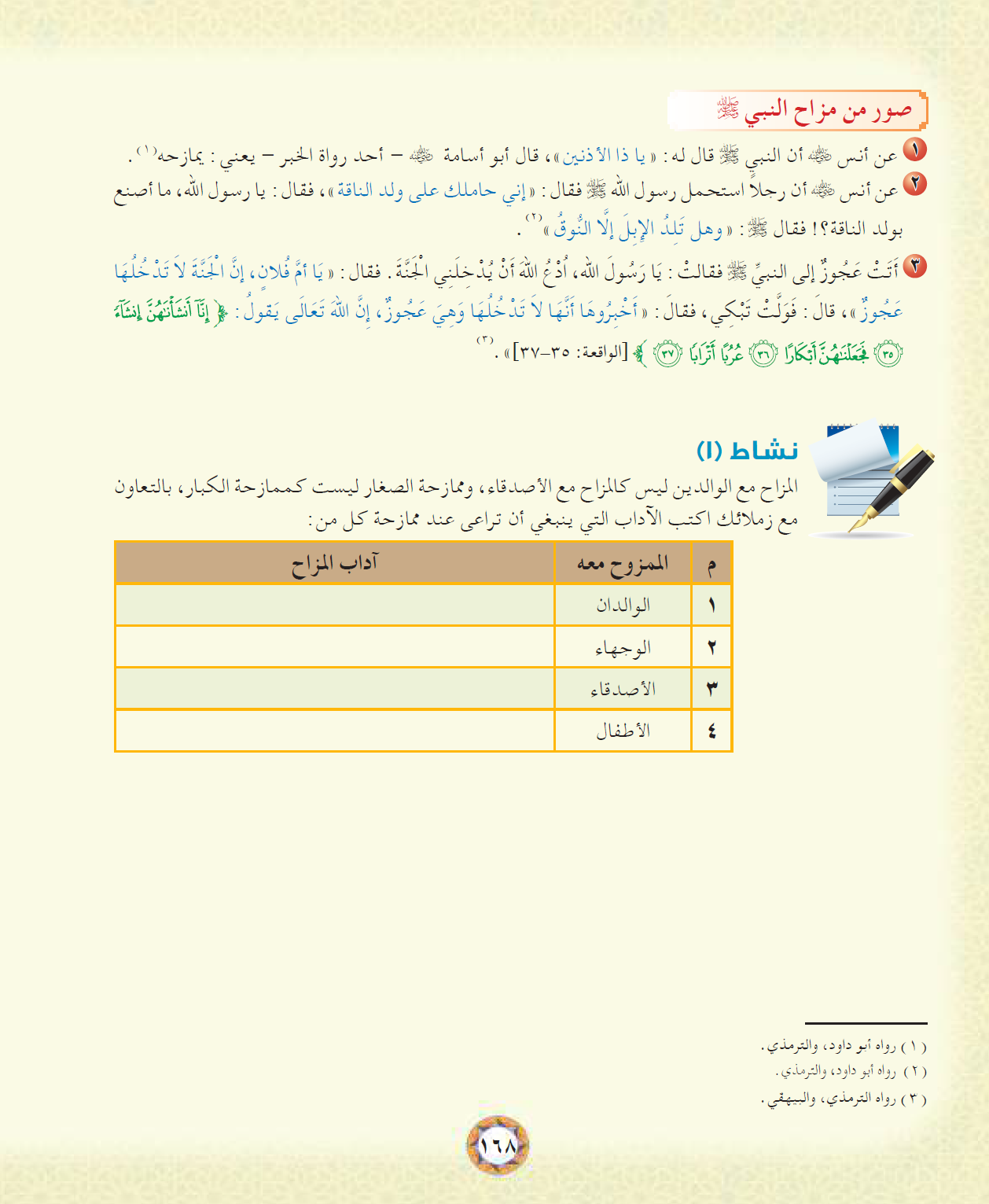 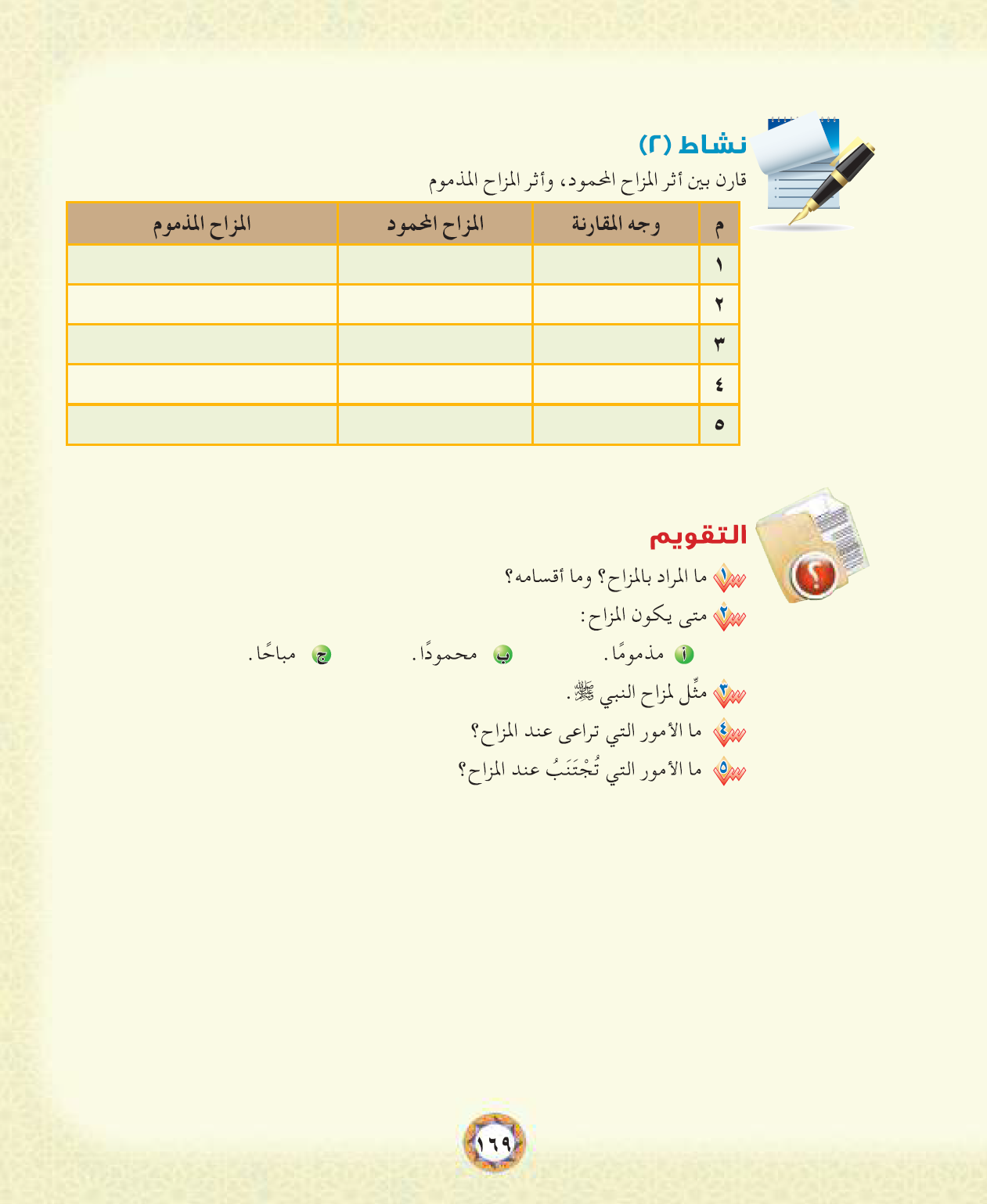 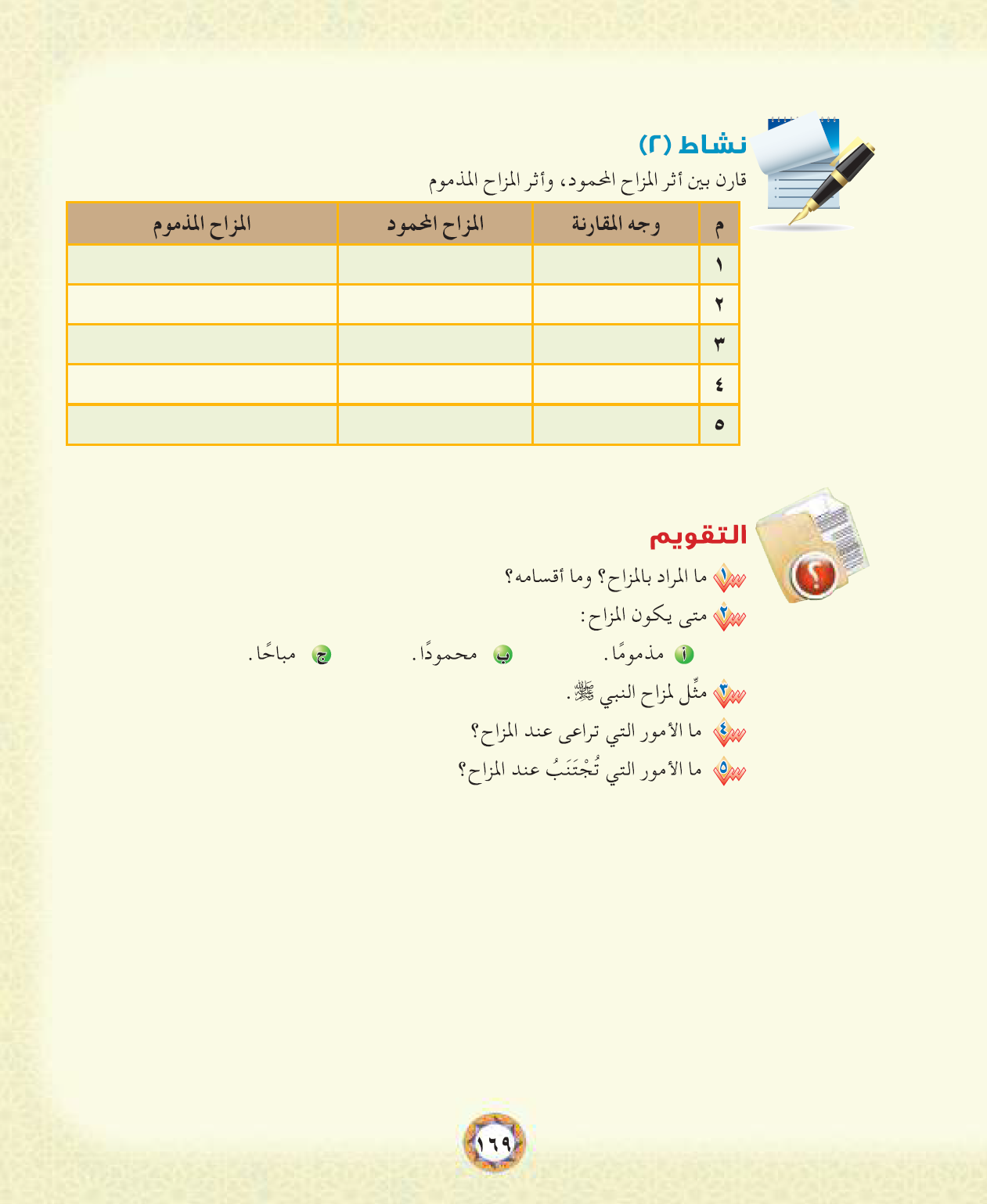 النية
غير صالحة
صالحة
ملتزم به
غير ملتزم به
الصدق
جائز
لا يجوز
حكمه
ص165
ص165
ص168
ص166
ص166